Сказка о весёлом язычке
2013
Целью артикуляционной гимнастики является
выработка правильных, полноценных
движений артикуляционных органов,
необходимых для правильного
произношения звуков, и объединение
простых движений в сложные –
артикуляционные уклады различных
фонем. 
Выполняется ежедневно, перед зеркалом.
Составляющие правильного выполнения артикуляционной гимнастики.
Точность
Плавность
Темп 
Устойчивость
Переход от одного речевого  движения
к другому
Упражнение “Стрелочка”
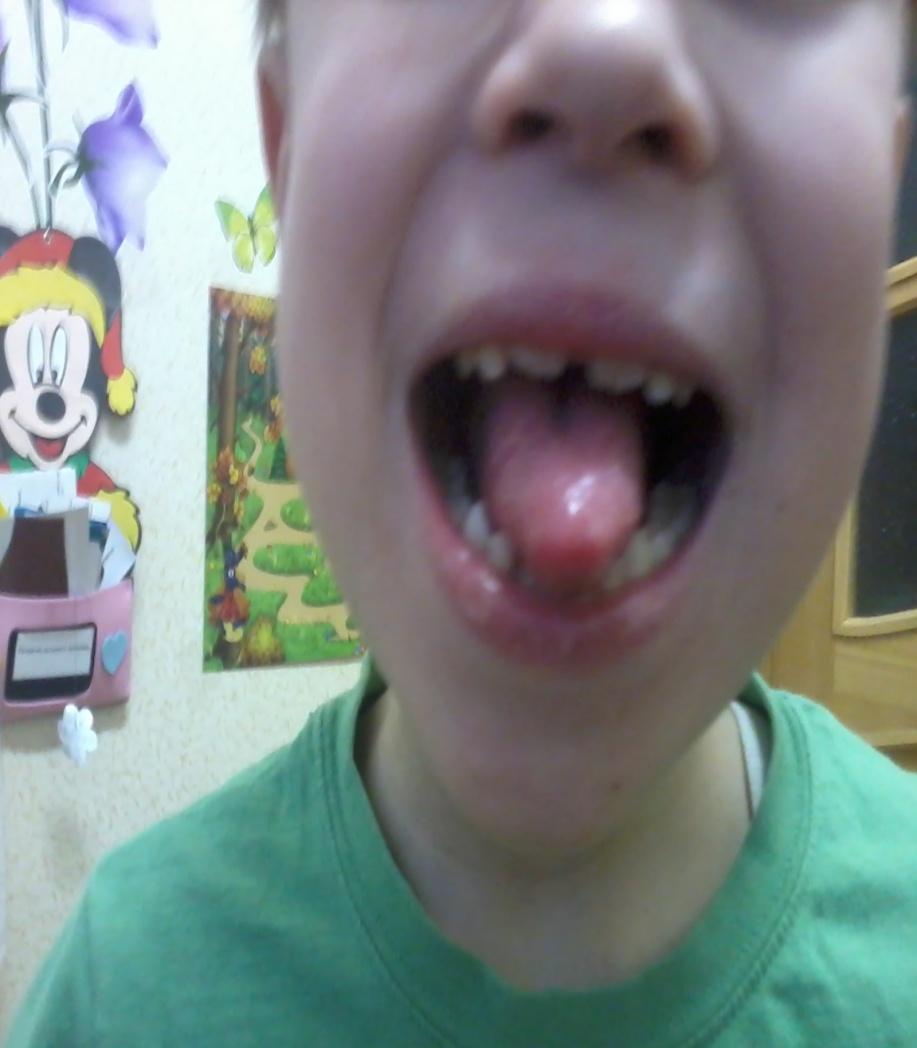 Рот — домик, губы — двери. 
А кто живет в этом домике?
В этом домике, дружок, 
Живет Веселый Язычок. 
Ох, и шустрый он мальчишка, 
И немножко шалунишка.
(Рот открыт, несколько раз 
показывается узкий язык).
Упражнения “Часики”
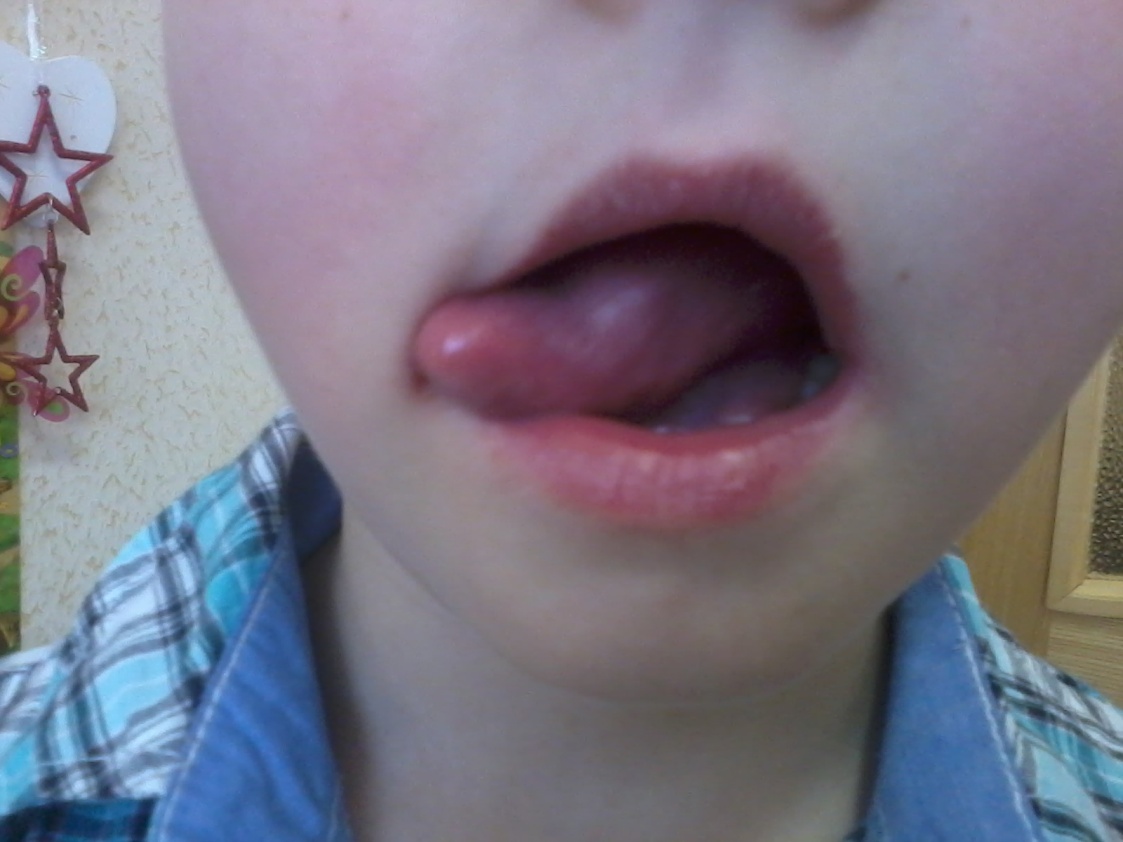 Наш Веселый Язычок
Повернулся на бочок.
Смотрит влево, смотрит вправо...
А потом опять вперед,
Тут немного отдохнет.
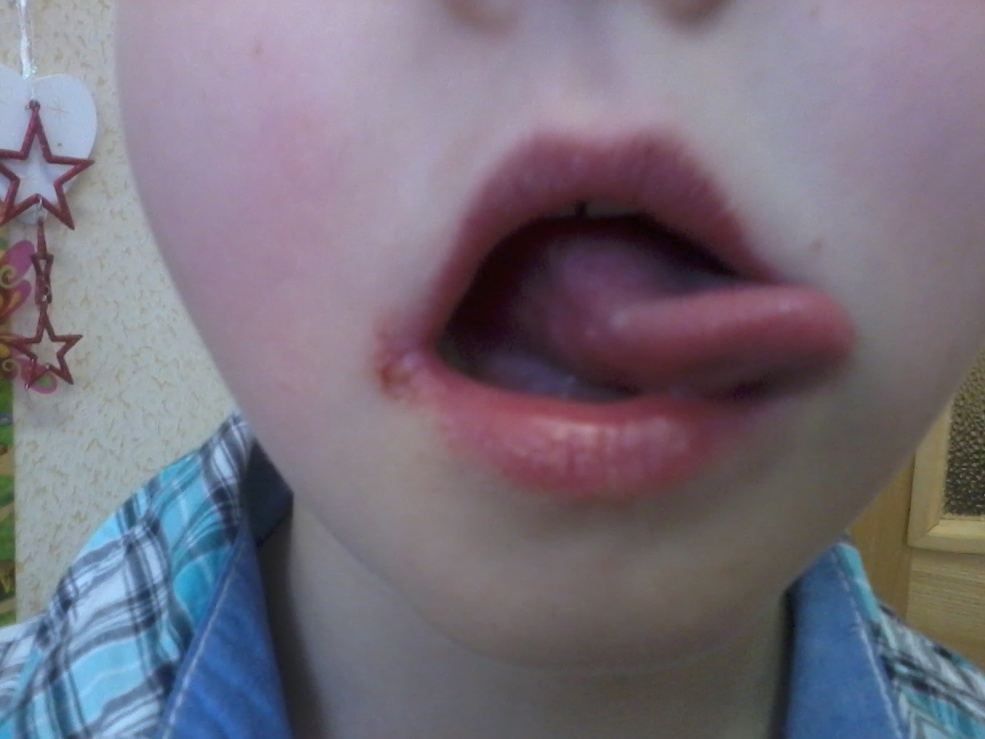 Упражнение “Улыбка”, “Жало”, “Стрелочка”.
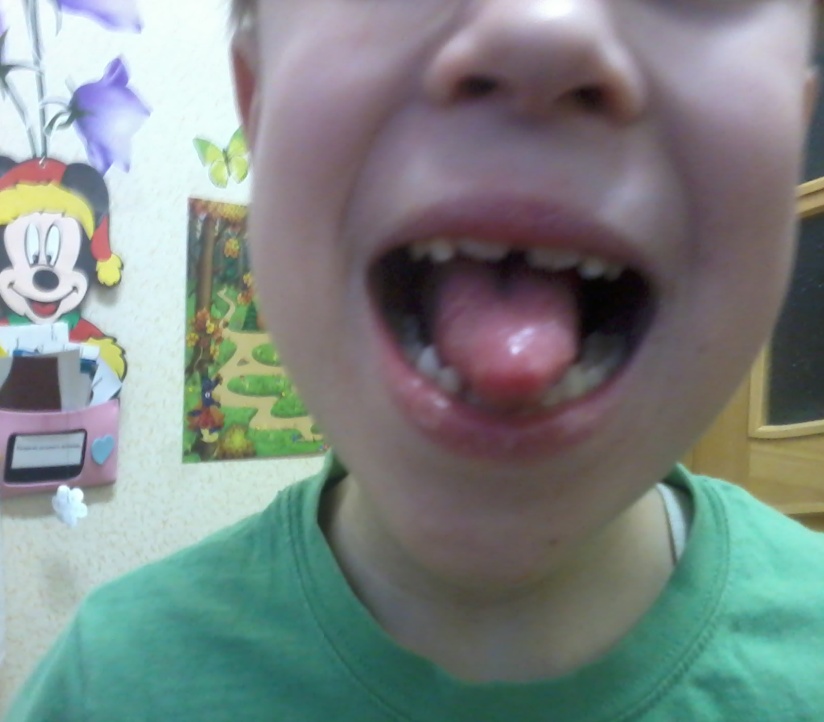 Приоткрыл Язык окно, 
А на улице тепло. 
Язычок наш потянулся, 
Широко нам улыбнулся, 
А потом пошел гулять, 
На крылечке загорать.
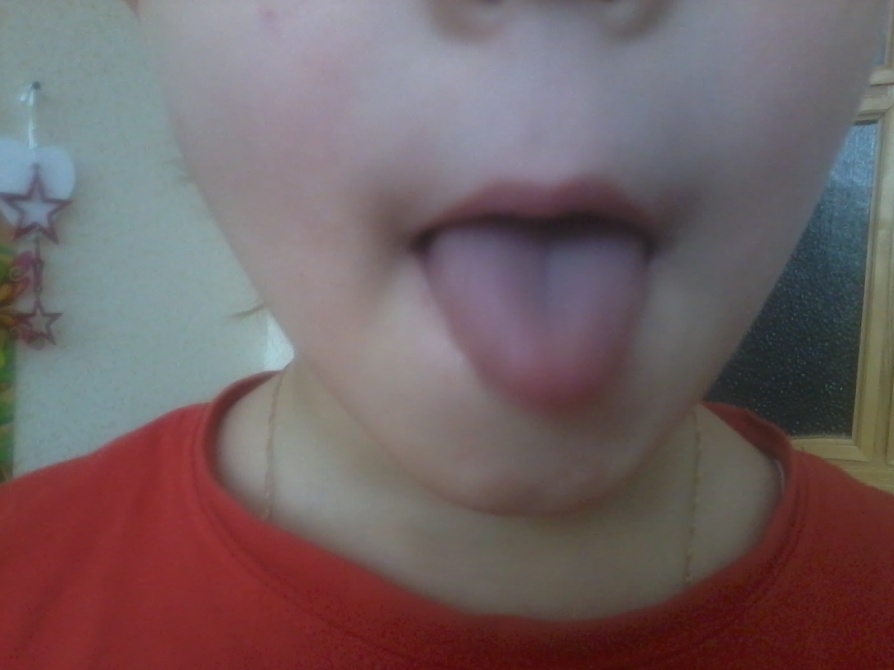 Упражнения “Лопаточка”, “Качели”.
На крылечке полежал, 
На качели побежал. 
Вверх взлетел он смело... 
Но пора за дело.
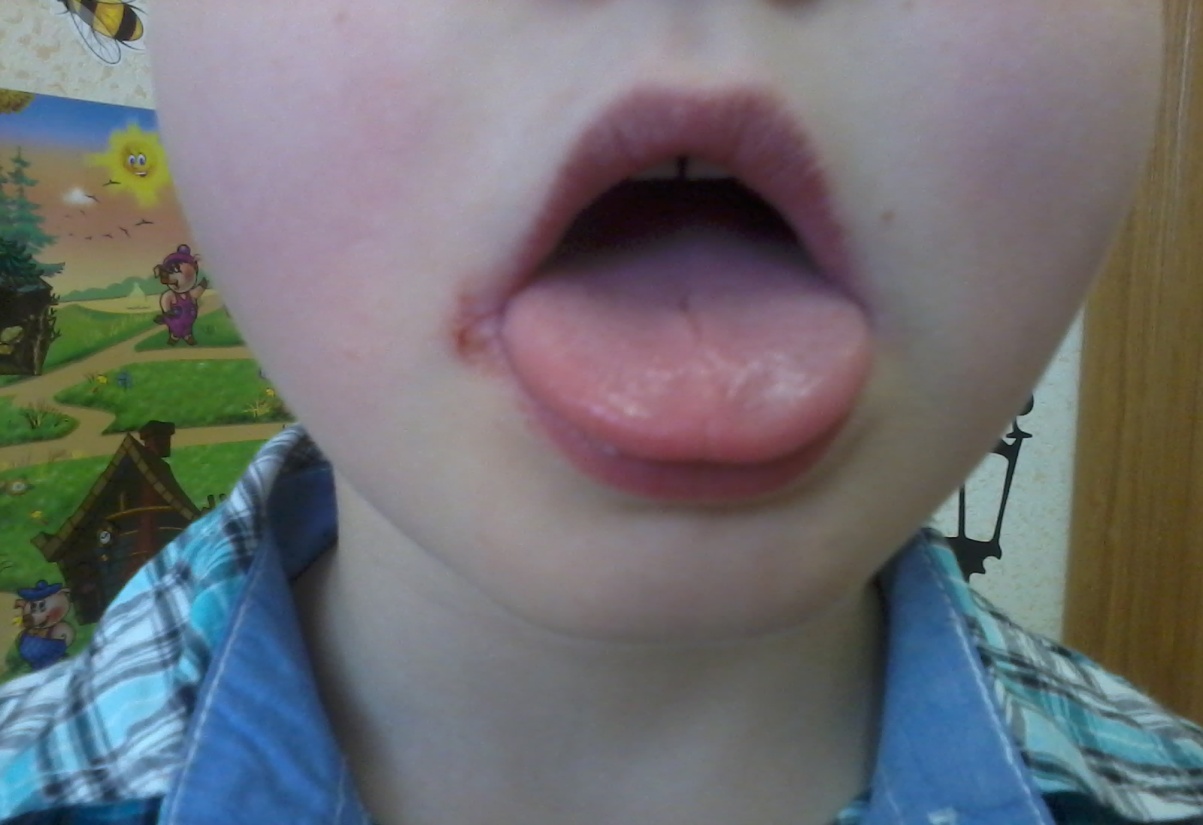 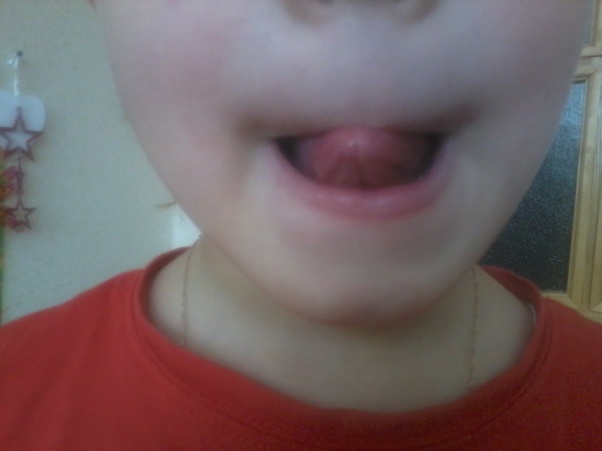 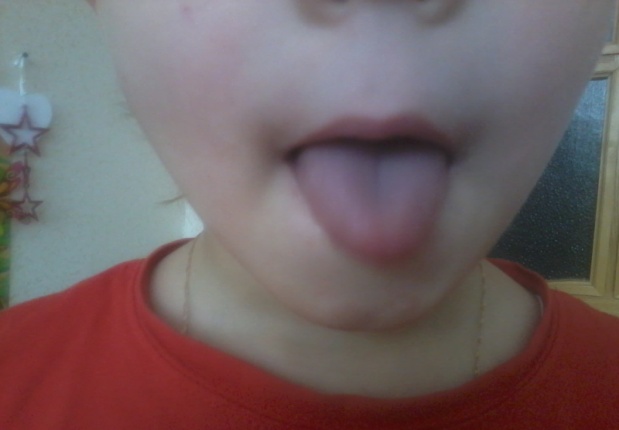 Упражнение "Заборчик".
Поспешил к себе во двор, 
Чтобы починить забор. 
Быстро взялся он за дело, 
И работа закипела.
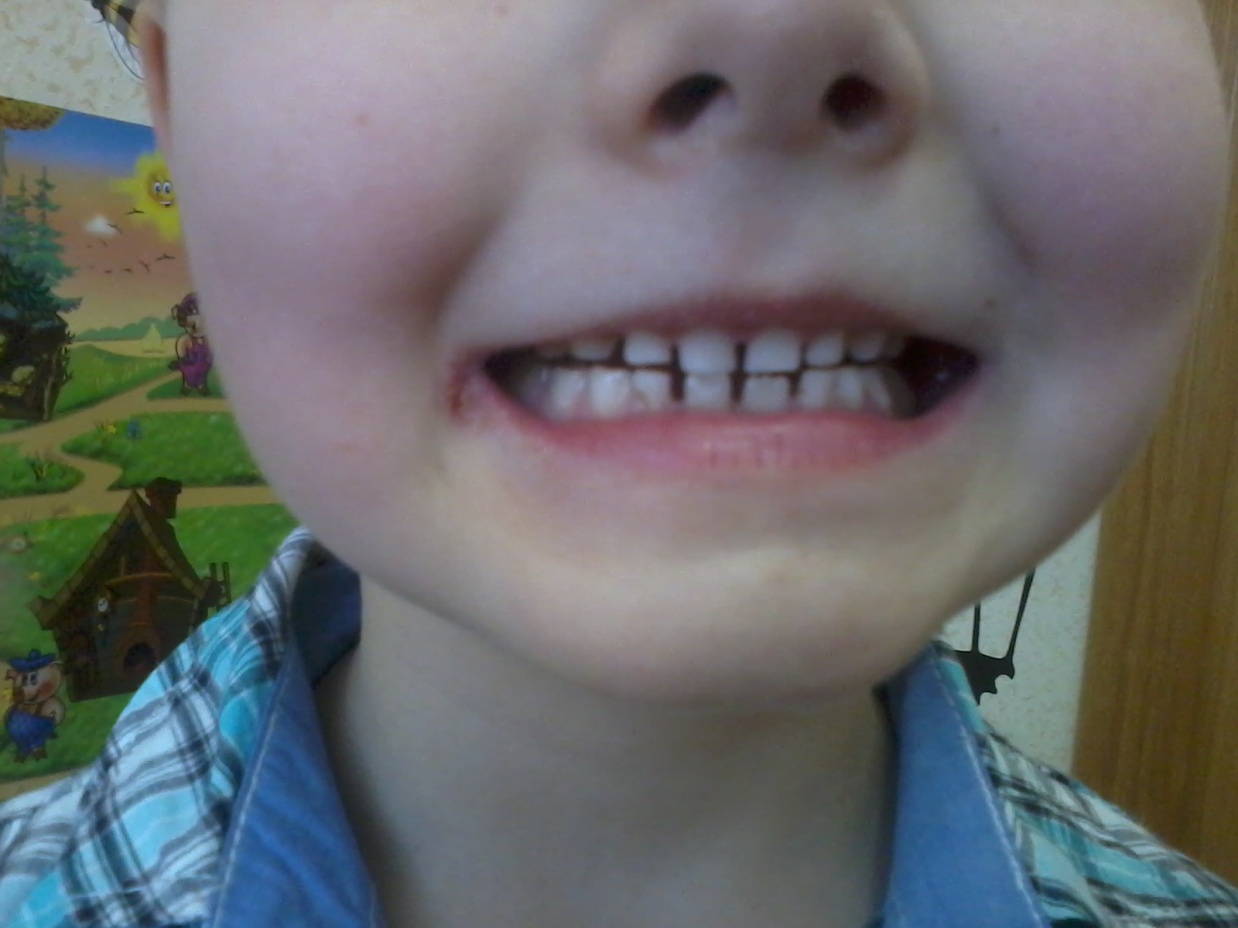 Упражнение “Молоточек”.
Гвозди, молоток и клещи — 
Нужные плотнику вещи. 
Молоток стучит "тук-тук!", 
Язычку он лучший друг.
(Рот закрыт. Зубы обнажены. 
Напряженным кончиком языка
постучать в зубы, многократно 
повторяя "т-т-т".)
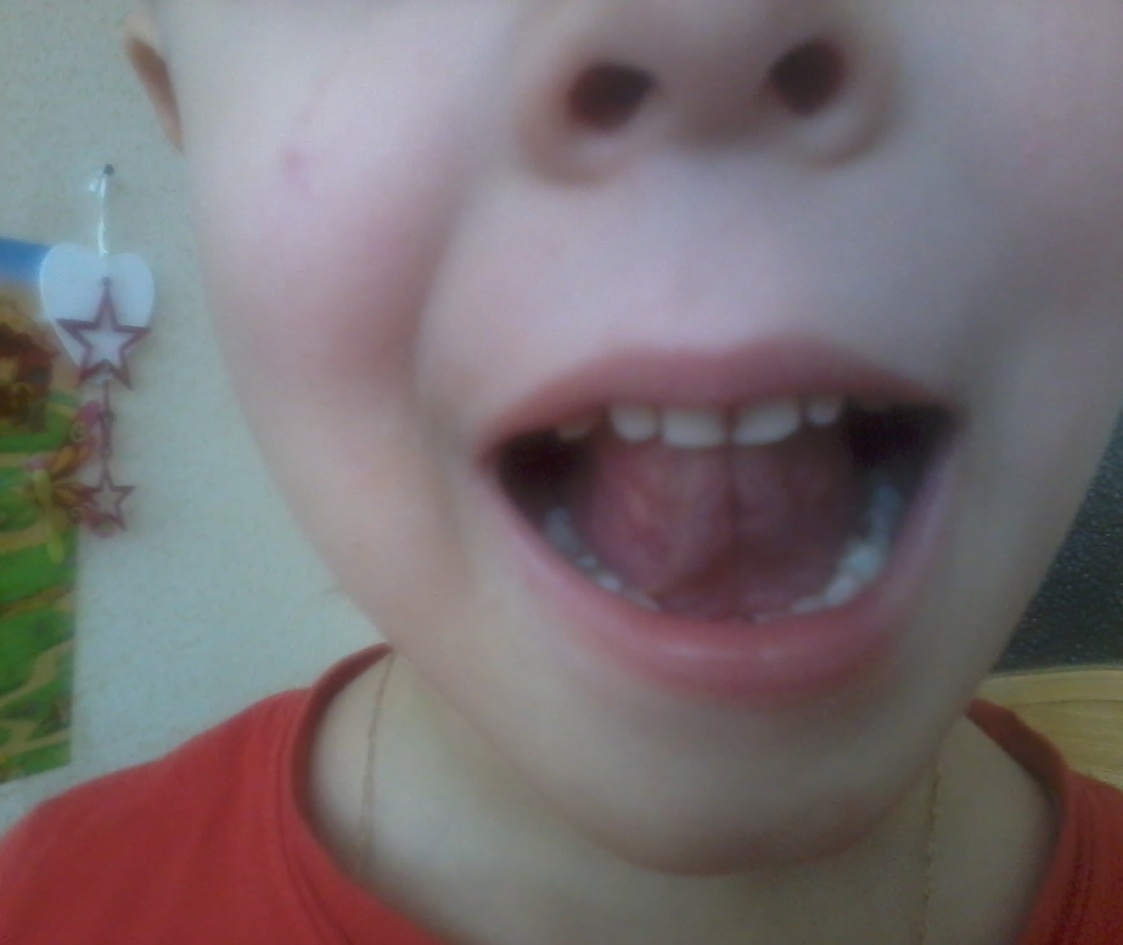 Упражнение “Маляр”.
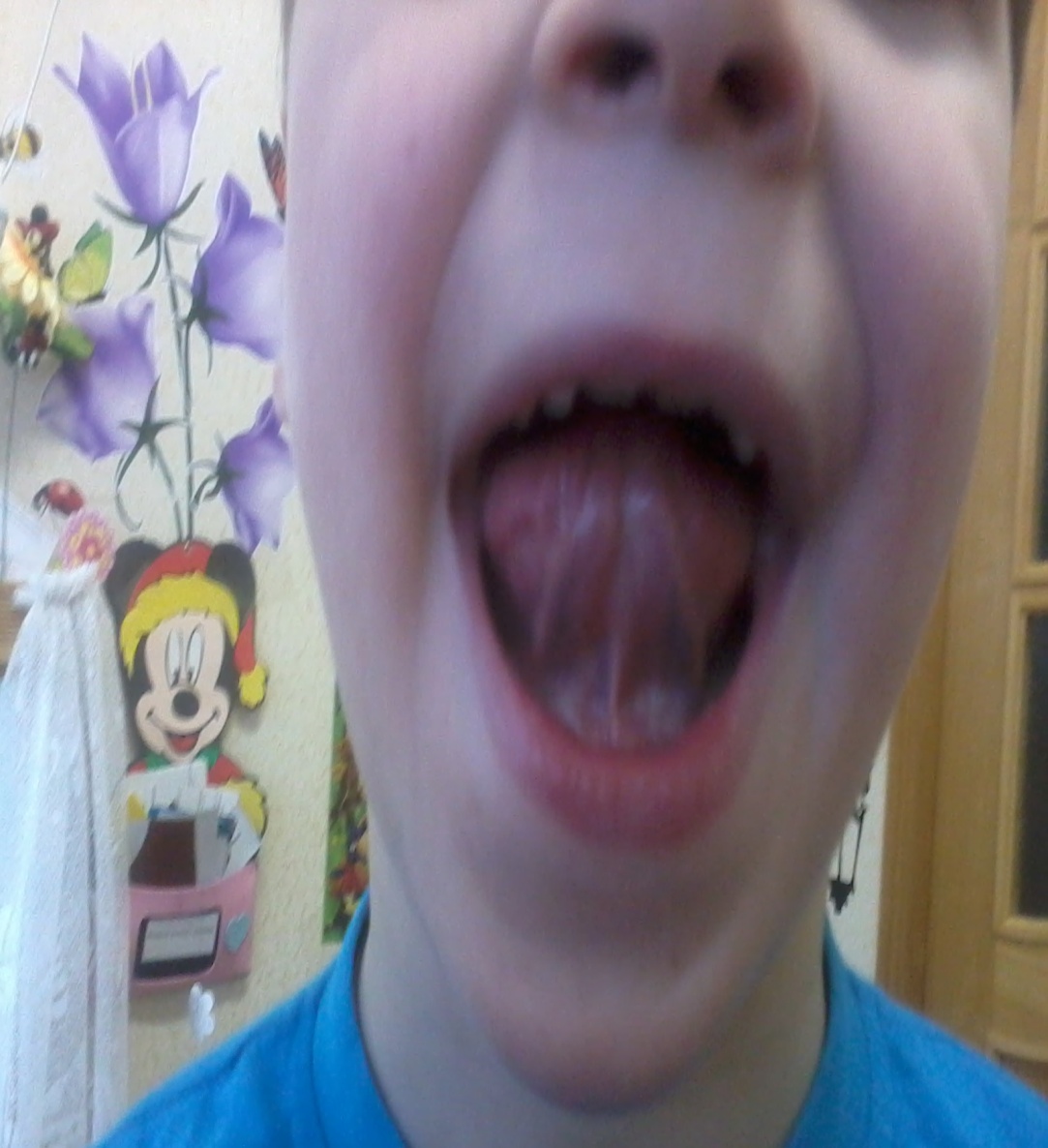 Вот и банка с краской рядом. 
Обновить заборчик надо. 
Стала кисточка плясать, 
Наш заборчик не узнать.
Упражнения “Лошадка”, “Гармошка”, “Футбол”.
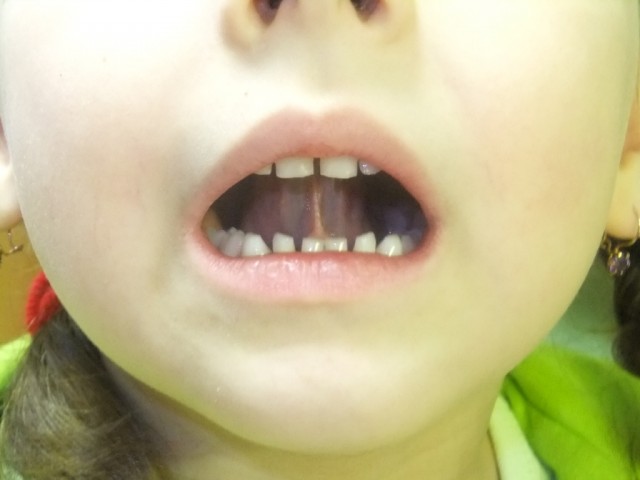 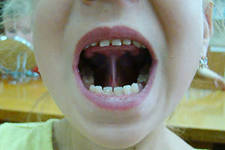 Язычок наш кончил дело.
Отдыхать он может смело,
— Я с лошадкой погуляю,
На гармошке ей сыграю.
Погоняю я в футбол
И забью в ворота гол.
Очень сложная задача —
Загонять в ворота мячик.
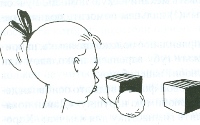 Упражнения “Горка”,“Лопаточка”.
Скрылось солнце за горой, 
Язычок пошел домой. 
Дверь он запер на замок. 
Лег в кроватку и умолк.
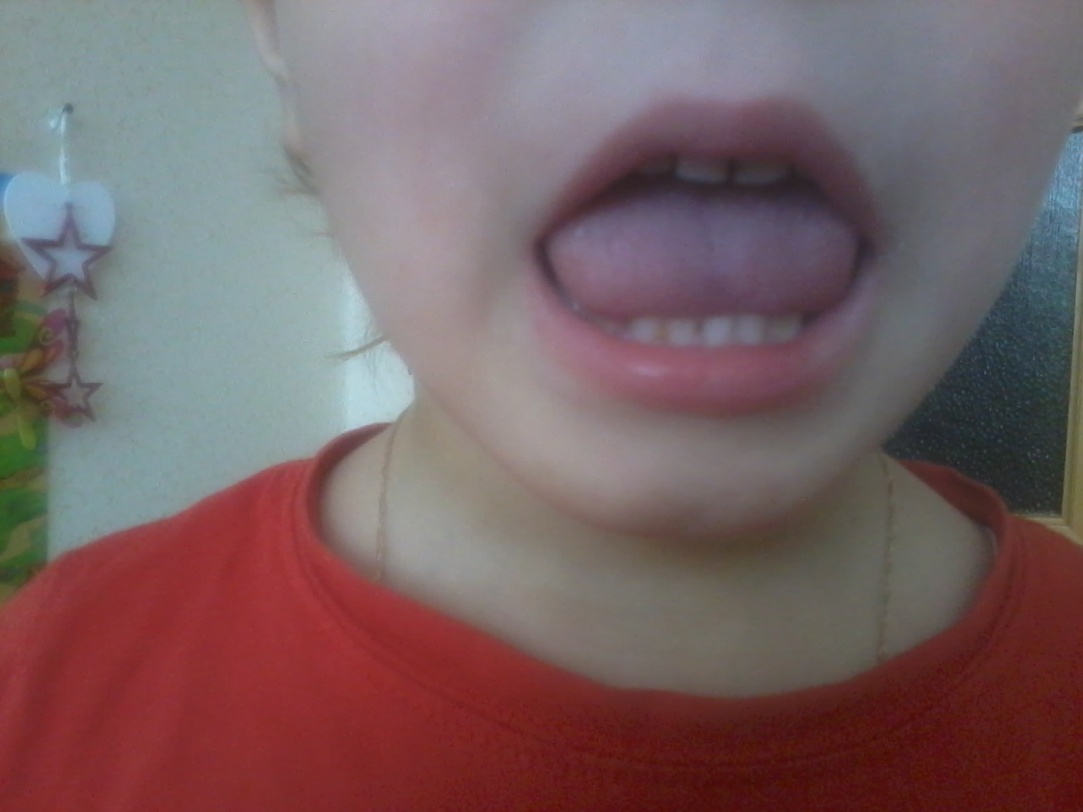 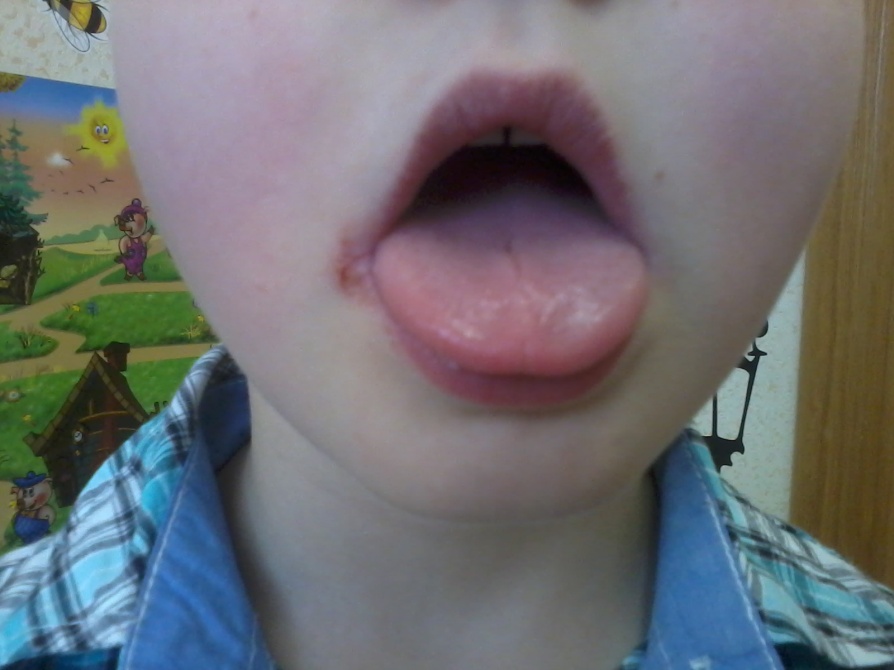 Молодец!
Составила: Ольга Александровна Тихонова 
учитель – логопед ГБДОУ детский сад №6 комбинированного вида Колпинского района Санкт – Петербурга